COMISSÕES – FASE DE INSTRUÇÃO DO PROCESSO LEGISLATIVO
Tania Rodrigues Mendes 
Analista Legislativo 
Secretária da Comissão de Fiscalização e Controle
Coordenadora do Comitê Executivo do Portal da ALESP

CURSO DE PROCESSO LEGISLATIVO – CICLO BÁSICO
INSTITUTO DO LEGISLATIVO PAULISTA 
São Paulo, 24 de março de 2014
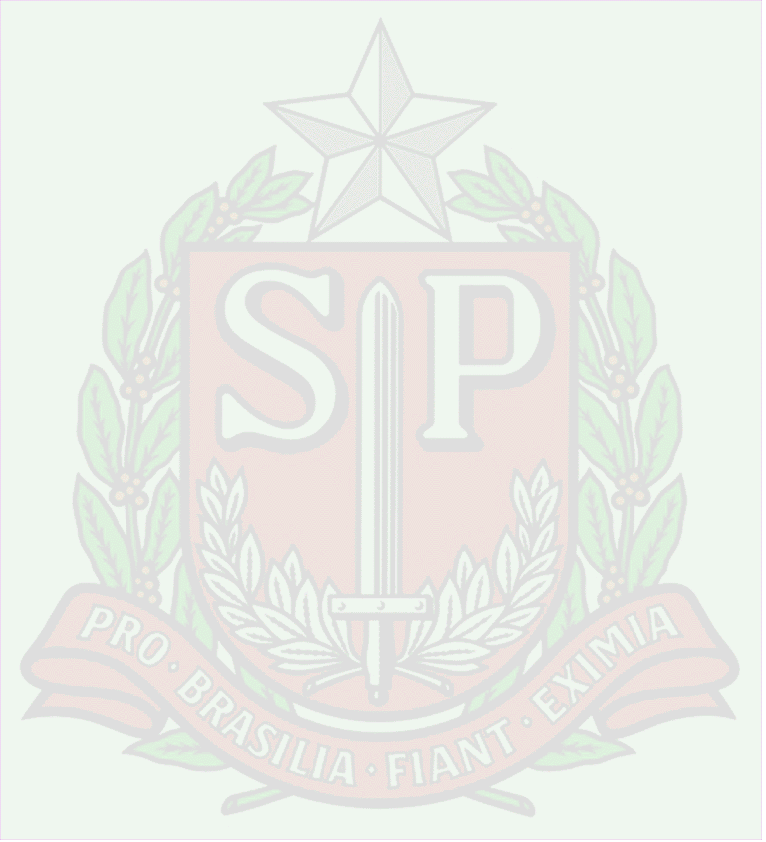 RELEMBRANDOPROCESSO LEGISLATIVO É
Conjunto de atos realizados pela Assembléia, visando a elaboração das leis de forma democrática, ordenados conforme as regras definidas em acordo pelas partes da sociedade, representadas, proporcionalmente, através do processo eleitoral e expressas na Constituição e no Regimento Interno.
2
OBJETIVO DA AULA
Detalhar a fase de instrução do processo legislativo

Indicar a importância do uso adequado de informações e demais instrumentos previstos na Constituição e no Regimento Interno

Indicar as relações entre a elaboração de Pareceres e relatórios de Comissões e a implantação de políticas públicas 

Debater a importância da Assessoria Técnica
3
PASSOS/FASES
ELABORAÇÃO
APRESENTAÇÃO/PUBLICAÇÃO
INSTRUÇÃO – DEBATES NAS COMISSÕES
  Constitucionalidade/legalidade
  Análise e Avaliação do Tema/Mérito
  Recursos exigidos para a execução
DELIBERAÇÃO
  Conclusão nas Comissões
                       (ver fluxograma no Portal da ALESP)
4
FASE DE INSTRUÇÃO
INSTRUIR = AGREGAR INFORMAÇÕES PARA ESCLARECER E DOCUMENTAR  AS DELIBERAÇÕES, ATRAVÉS DE PARECERES.

   1º - CCJR: constitucionalidade, legalidade, juridicidade, redação final;
   2º - COMISSÕES TEMÁTICAS:
           - conveniência (necessidade/utilidade)
           - oportunidade
           - justiça (bem-comum) 
    3º - CFOP:
            - adequação às finanças públicas
            - planejamento do Estado.
5
COMISSÕES
ÓRGÃOS COLEGIADOS COM A INCUMBÊNCIA ESPECIAL DE INSTRUIR OS PROJETOS E PROCESSOS, AGREGANDO ÀS PROPOSIÇÕES ESCLARECIMETNOS DE ORDEM TÉCNICA NECESSÁRIOS PARA SUBSIDIAR A DELIBERAÇÃO (DISCUSSÃO E VOTAÇÃO):
           - CONCLUSIVA NA COMISSÃO;
           - NO PLENÁRIO.
6
COMISSÕES - TIPOS
TÉCNICAS OU PERMANENTES
         - Constituição, Justiça e Redação
         - Mérito: assunto ou tema 
         - Finanças, orçamento planejamento e execução orçamentária
         - Fiscalização e Controle  
         - Conselho de Ética
         - Corregedoria Parlamentar       
   
TEMPORÁRIAS   
         - CPI – Investigar
         - Especiais
         - Sub-comissões
         - Representativa da Assembleia
         - de Representação
         - Comissão da Verdade
7
COMISSÕES PERMANENTES – COMPETÊNCIAS DE INSTRUÇÃO
Dar Pareceres sobre proposições e processos (“dizer” sobre)
Promover estudos e pesquisas, elaborando proposições a eles pertinentes
Fiscalizar e controlar os órgãos de governo relacionados a sua especialidade
Deliberar conclusivamente
Convocar Secretários de Estado, dirigentes e ex-dirigentes de entidades públicas e outras autoridades, bem como particulares (parágrafo único do artigo 32 da CE)
Convocar audiências públicas e analisar a prestação de contas de Secretários de Estado
Receber petições, denúncias e queixas de qualquer pessoa contra ações e omissões de agentes públicos
Tomar depoimento de autoridade e solicitar o do cidadão
Propor ao Plenário, através de PDL, sustação de atos do Poder Executivo
Solicitar ações e informações ao TCE e realizar diligências
Acompanhar a execução orçamentária
Criar subcomissões
Estudar assuntos de sua competências, realizando seminários, palestras, etc
Contratar assessoria técnica especializada
8
COMPOSIÇÃO E FUNCIONAMENTO
As vagas nas Comissões são dos Partidos – proporcionalidade (artigos 26 e 27 do RI)

Membros efetivos e substitutos

Presidente, Vice-Presidente e designação de relatores

Reuniões – devido processo legislativo

Discussão e votação: pareceres, relatórios, proposições

Produtividade, Comissão e Relatores e eventual desconstituição (artigos 54 e 61A do Regimento)
9
COMISSÕES PERMANENTES NA ALESP
CONSTITUIÇÃO JUSTIÇA E REDAÇÃO - CCJR
FINANÇAS, ORÇAMENTO E PLANEJAMENTO - CFOP
SAÚDE - CS
EDUCAÇÃO E CULTURA - CEC
ASSUNTOS DESPORTIVOS - CAD
ASSUNTOS METROPOLITANOS E MUNICIPAIS - CAMM
INFRAESTRUTURA - CIE
TRANSPORTES E COMUNICAÇÕES - CTC
SEGURANÇA PÚBLICA E ASSUNTOS PENITENCIÁRIOS - CSPAP
ADMINISTRAÇÃO PÚBLICA E RELAÇÕES DO TRABALHO - CAPTR
MEIO AMBIENTE E DESENVOLVIMENTO SUSTENTÁVEL - CMADS
ATIVIDADES ECONÔMICAS - CAE
DEFESA DOS DIREITOS DA PESSOA HUMANA, DA CIDADANIA, DA PARTICIPAÇÃO E DAS QUESTÕES SOCIAIS - CDD
CIÊNCIA, TECONOLOGIA E INFORMAÇÃO - CCTI
FISCALIZAÇÃO E CONTROLE - CFC
10
CONTROLAR, FISCALIZAR E INVESTIGAR
Objetivos

Objetos

Características

Instrumentos

Comissão de Fiscalização e Controle

Comissões Parlamentares de Inquérito
11
FISCALIZAÇÃO E CONTROLE
Averiguar o cumprimento dos objetivos institucionais e os atos da administração – Pareceres de legalidade e de mérito na CFC

Legalidade e regularidade na execução de contratos – CFOP – deliberação conclusiva na Comissão.
 
Monitorar a execução de normas e a obediência aos princípios constitucionais da Administração
 
Controlar a aplicação dos recursos públicos e o desenvolvimento de programas e projetos – artigo 52A da Constituição do Estado

Analisar as concessionárias de serviços

Receber denúncias e petições dos cidadãos

Auxílio do Tribunal de Contas do Estado – CFOP e CFC

A CFC realiza todas as etapas de instrução, seus pareceres não são submetidos à deliberação no Plenário, acompanha  a realização de propostas dos Relatórios de CPI
e
12
TRABALHOS DAS COMISSÕES
“A Comissão que receber qualquer proposição ou documento enviado pela Mesa poderá propor a sua aprovação ou rejeição total ou parcial, apresentar projetos deles decorrentes, dar-lhes substitutivos e formular emendas e subemendas, bem como dividi-los em  proposições autônomas.” (XIV CRI,52)
Relatores
Pareceres
Vista
Tipos de votos
Elaboração nas Comissões
Votação conclusiva
Assessoria técnica
Proposições apresentadas nas Comissões
Início e finalização da tramitação de proposições na Comissão.

Convocações/convites à agentes públicos – regras constitucionais e regimentais
13
REUNIÕES
Reuniões constituem oportunidades em que toda a instrução de proposições e processos será consolidada, apreciada, debatida e deliberada, para a emissão de um “Parecer” da Comissão que subsidiará a deliberação final pela Assembléia.
Ordinárias e extraordinárias
Quorum
Pautas – preparação e divulgação prévia
Participação: membros efetivos, substitutos e eventuais
Prazos regimentais
Audiências Públicas
Deliberativas
Etapas: preparação, realização, finalização/encaminhamentos


Reuniões conjuntas/”congressos”
14
FUNCIONAMENTO DA REUNIÃO
Formação e controle do Quorum

Abertura

Leitura e aprovação da Ata

Informação sobre as matérias recebidas para instrução e distribuídas, matérias para ciência, inclusive quanto a encaminhamentos resultantes de pareceres.

Discussão – momento para solicitação de vistas e outros encaminhamentos

Votação – depois de iniciada, não se volta à discussão

Suspensão, levantamento, adiamento

Papel da Secretaria e das Assessorias
15
AUDIÊNCIAS PÚBLICAS
São reuniões convocadas pela Comissão para aprofundamento de análise de matéria submetida à sua apreciação, obrigatoriamente, com a participação dos cidadãos

Podem ser realizadas na sede do Poder Legislativo ou, fora dela, porém no Estado de são Paulo e devem ser previamente aprovadas pela Comissão, com base em requerimento escrito de qualquer de seus membros

Há audiências públicas obrigatórias em função de procedimentos legislativos especiais

Devem produzir informações a serem agregadas à instrução de projetos e processos

Não são audiências públicas, nos termos regimentais, aquelas reuniões públicas promovidas por mandatos parlamentares e partidos, e, por isso, embora sejam consultas relevantes, não fazem parte do processo legislativo de instrução
16
MANIFESTAÇÃO/VOTO DO RELATOR
O relatório deve consolidar todas as informações de instrução a serem agregadas à matéria a ser discutida/deliberada pela Comissão, e pode ser precedido de todas as ações previstas para obter informações adicionais, incluindo seminários, audiências públicas e diligências

Elenca os argumentos relativos à competência da Comissão, podendo propor emendas e subemendas

Deve manifestar-se sobre a proposição principal e todos os seus acessórios (emendas, e outras propostas)

Voto do Relator, detalhando quando for o caso, a forma da proposição que melhor atenda à essa conclusão: Exemplo: Favorável na forma de substitutivo...... 
Caso, o voto do relator conclua por necessidade de proposição ou substitutivo, esta deverá estar devidamente redigida 

Cota de relator
17
VOTO EM SEPARADO
Pode ser elaborado sempre que algum membro da Comissão divergir do voto do relator designado, visando a deixar explícita a posição da “parte” da sociedade que tem outros motivos e interesses em aprovar ou rejeitar a proposição ou parecer sobre processo.

Obedece à mesma forma e regras da redação do Voto do Relator, pois, caso seja aprovado, será transformado em Parecer da Comissão.

Não deve pressupor a leitura concomitante, pelo cidadão, do voto do relator designado, porém deve mencionar os argumentos sobre os quais se foca a divergência: a) informações agregadas na parte de relatório; b) conclusões; c) proposições apresentadas.
18
PARECER
É o pronunciamento de Comissão sobre a matéria sujeita a sua apreciação, emitido de acordo com o devido processo legislativo, com base na manifestação do relator designado e nos eventuais votos em separado, divergentes da manifestação do relator:
          - Legalidade, juridicidade e redação
          - Mérito: conteúdo, conveniência, bem comum
          - Fiscalização e controle: legalidade, mérito
             conclusivo na Comissão – CFOP e CFC
          - Forma: relatório, voto do relator, decisão da Comissão,
            assinada por todos os presentes
          - Cotas de relator
19
RELATÓRIOS
Comissões Parlamentares de Inquérito

Comissões Especiais

Comissões de Representação

Sub-comissões
20
TIPOS DE VOTOS
NO PARECER:
    a) Favoráveis: ao Parecer
                    - pelas conclusões
                    - com restrições
                    - em separado não divergentes das
                            conclusões  
    b) Contrários: os votos vencidos
    c) Voto em Separado divergente do Relator
    d) Redação do voto vencedor

NA PROPOSIÇÃO/PROCESSO: votações conclusivas/comandos de votação:
      - Favorável ao projeto
      - favorável ao projeto, salvo emenda (votada à parte)
      - contrário ao projeto
      - favorável ao substitutivo (prejudica o projeto original)
      - favorável ou contrário à emenda destacada
21
TRABALHO NAS COMISSÕES - FISCALIZAR
Todas as Comissões exercem essa atividade, porém a CFC e a CFOP desenvolvem trabalhos específicos:
Processos:
 Comissão de Fiscalização e Controle
     - Lei nº 4595/85 
     - Inquéritos civis decorrentes de Decretos Legislativos
     - Relatórios de CPI
     - Tomada de contas

Comissão de Finanças Orçamento e Planejamento
     - Processos do TCE – contratos irregulares
     - Tomada de contas
     - Relatórios de gestão fiscal – LFR
22
PROCESSOS ESPECIAIS DE INSTRUÇÃO
Lei 4595/1985 – Dispõe sobre a fiscalização dos atos da administração e cria a Comissão de Fiscalização e Controle

Tomada de Contas apresentadas pelo Governador

Divisão Territorial do Estado

Leis do Ciclo Financeiro e Orçamentário

Indicação de membros do TCE e de Agências Reguladoras

Calamidade Pública
23
ASSESSORIA TÉCNICA/AÇÕES
Regimental e de Instrução

Política

Jurídica Constitucional

Temática

Acompanhamento das proposições e processos, sugestões de emendas e tipos de votos, análise em relação às bases eleitoral e do mandato, audiências públicas

Recursos disponíveis na ALESP/Transparência
24
RELATOR ESPECIAL
QUANDO OCORRE

SUBSTITUI O PROCESSO DE INSTRUÇÃO COLEGIADA PELAS COMISSÕES

DISPENSA A REALIZAÇÃO DE REUNIÕES DAS COMISSÕES
25
FRENTES PARLAMENTARES
RESOLUÇÃO 870/2011
“Associação de deputados, de caráter suprapartidário, destinada a promover, em conjunto com representantes da sociedade civil e de órgãos públicos afins, a discussão e o aprimoramento da legislação e de políticas públicas para o Estado de São Paulo referentes a um determinado setor.


NÃO PARTICIPA DO PROCESSO DE INSTRUÇÃO – É UM ESPAÇO DE DEMOCRACIA REPRESENTATIVA QUE PERMITIRÁ RESPONDER AO DESAFIO DA CRESCENTE COMPLEXIDADE DAS POLÍTICAS PÚBLICAS.
26
AS COMISSÕES COMO ESPAÇO DE DEBATES DA SOCIEDADE
Audiências públicas – “instrução participativa” (presenciais e virtuais)

Membros credenciados

Seminários, estudos e palestras

Subcomissões

Sugestões legislativas – Banco de Projetos
27
E-DEMOCRACIA
Experiências importantes

Instrução participativa digital

Legística 

Proposições que podem ser feitas virtualmente

Democracia Direta Digital
28
DESAFIOS
A INSTRUÇÃO E A ASSIMETRIA DE INFORMAÇÕES

AMPLIAR A INSTRUÇÃO PARA ALÉM DA ANÁLISE DAS FORMALIDADES JURÍDICAS

ENTENDER QUE A ELABORAÇÃO DE UM PARECER DE MÉRITO CONSISTENTE É FAZER POLÍTICA PÚBLICA

REALIZAR OS PRINCÍPIOS DA LEGÍSTICA
29
CONTATO
TANIA RODRIGUES MENDES
trodrigues@al.sp.gov.br
taniarodriguesmendes@yahoo.com.br
Tel: (11)3886-6353  (11)99949-4191
Secretária da Comissão de Fiscalização e Controle - DAC/DC 
Coordenadora do Comitê do Portal da Assembléia Legislativa do Estado de São Paulo – Ato nº 05/2005, da Mesa
30